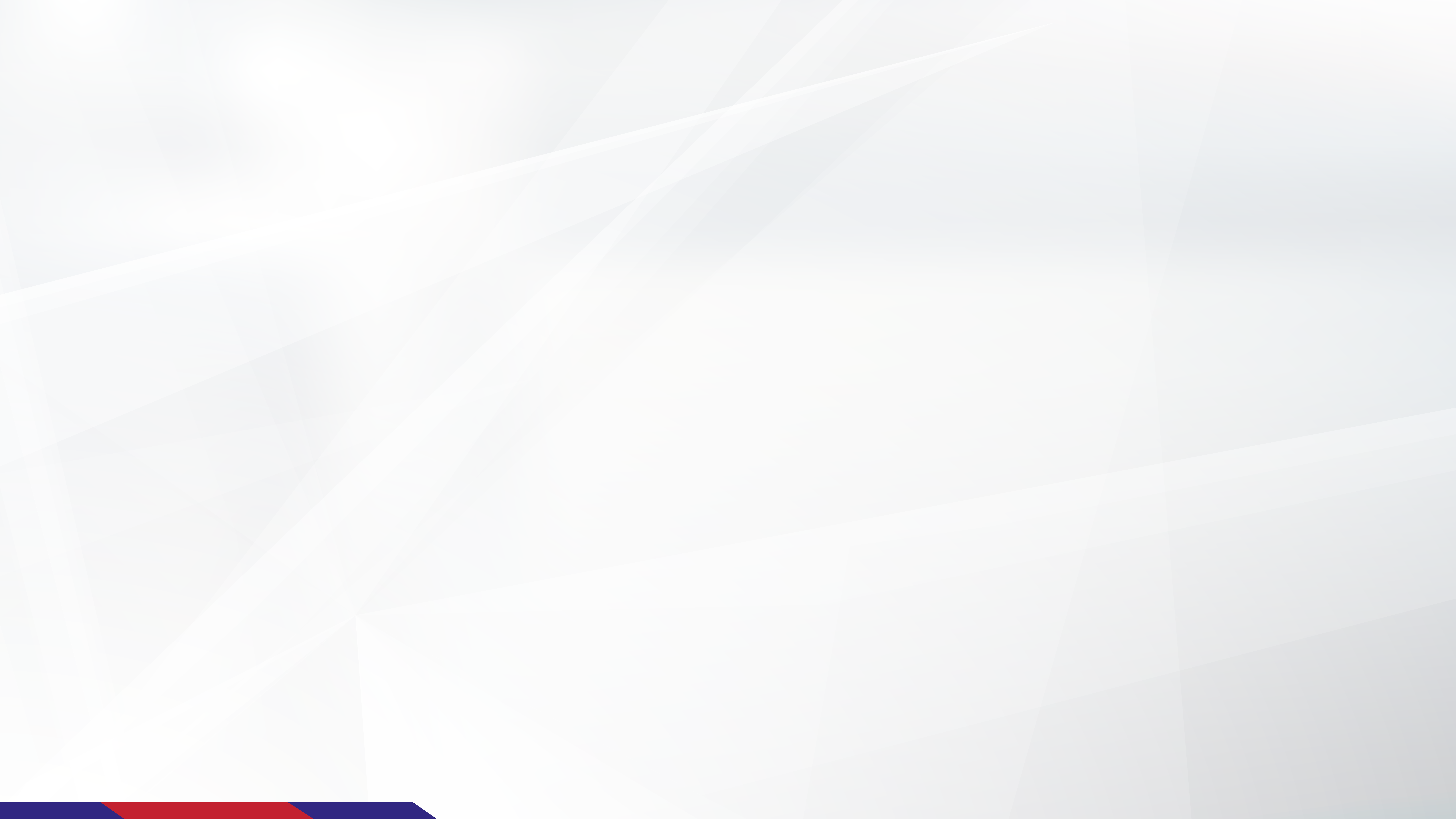 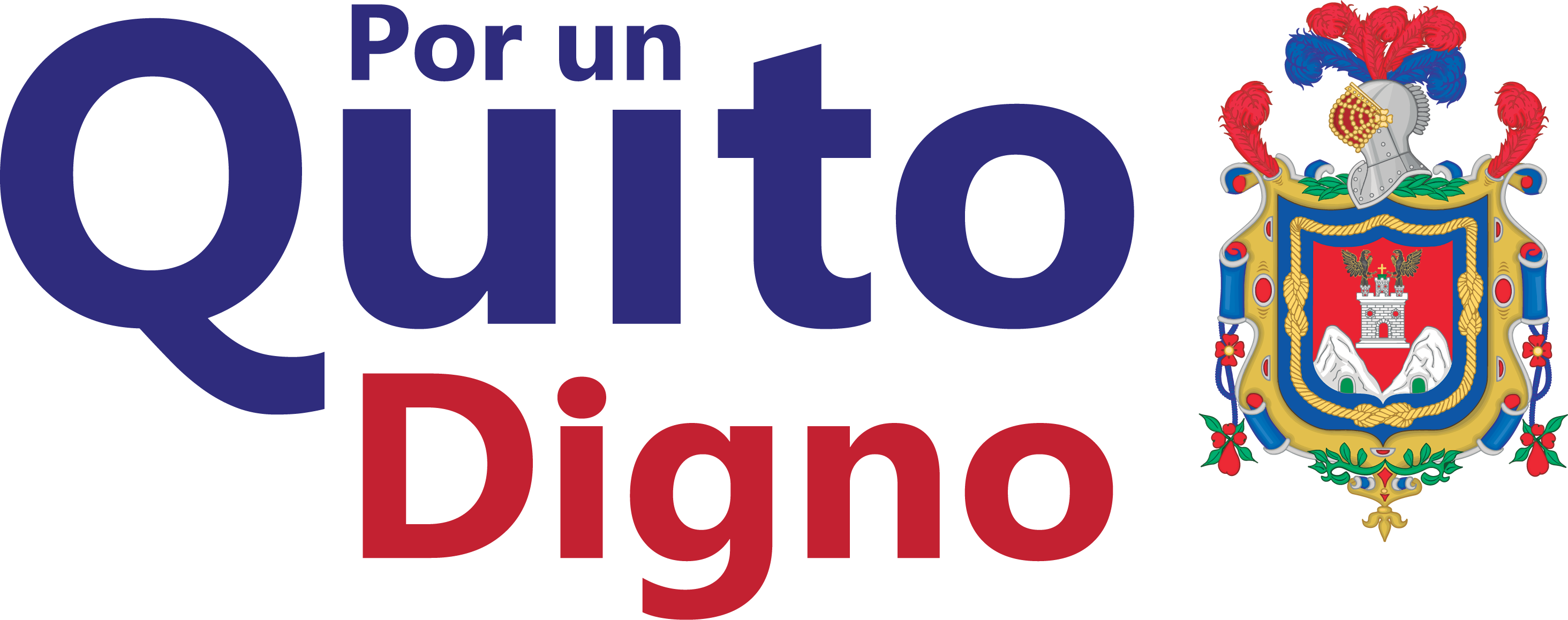 SECRETARÍA DE INCLUSIÓN SOCIAL
DIRECCIÓN METROPOLITANA DE PROMOCIÓN DE DERECHOS
PREMIO DOLORES VEINTIMILLA DE GALINDO 2022
ANTECEDENTES
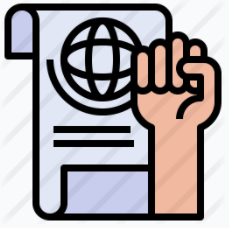 PROCESO DE CONVOCATORIA Y DIFUSIÓN:
PROCESO DE CONVOCATORIA Y DIFUSIÓN:
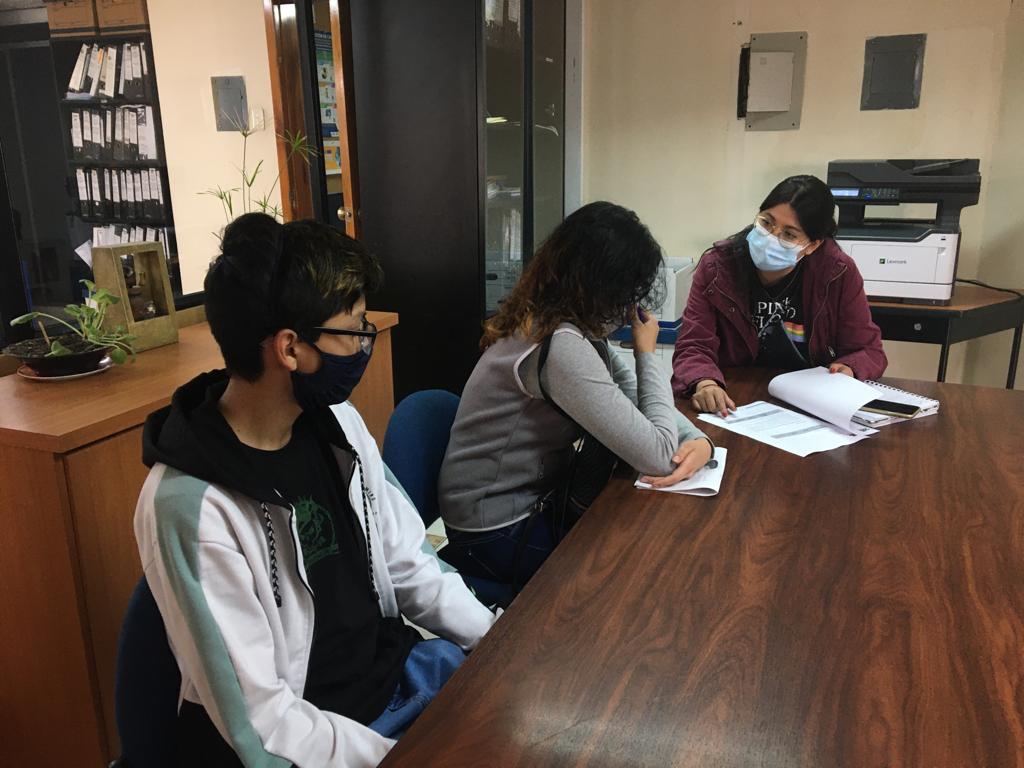 PROCESO DE CONVOCATORIA Y DIFUSIÓN: ESTRATEGIA COMUNICACIONAL
Desde el 7 de julio al 28 de julio de 2022
Boletines de Prensa
Entrevistas
Videos Institucionales
4  entrevistas en medios.
1  video producido con apoyo de SECOM
4  boletines distribuidos a todos los medios impresos, digitales, institucionales y particulares.
Flyers
Métricas RRSS
3  flyers publicados en redes sociales propias y desde el Municipio
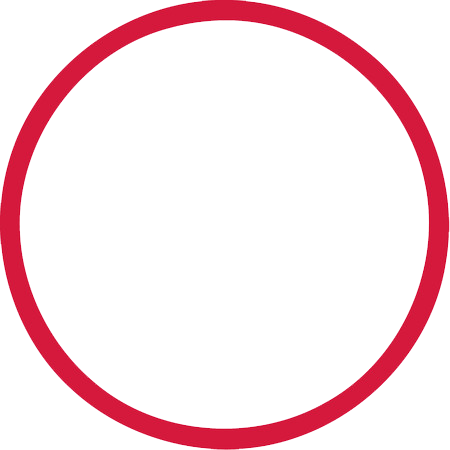 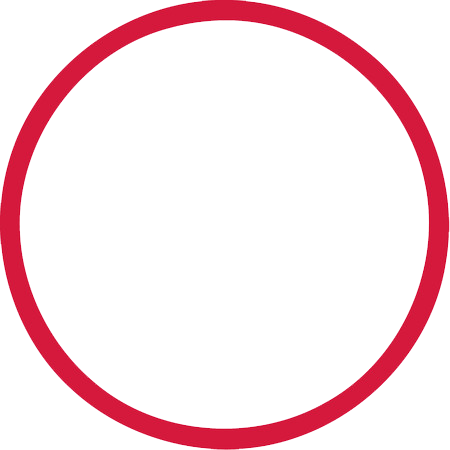 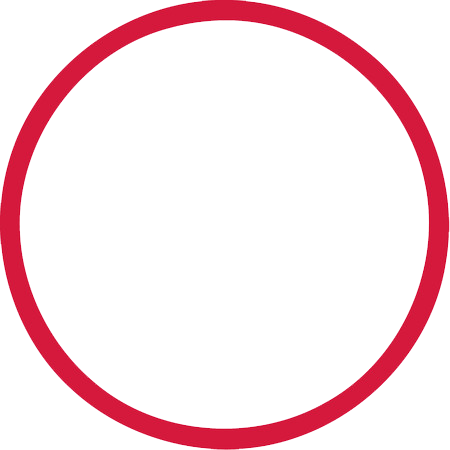 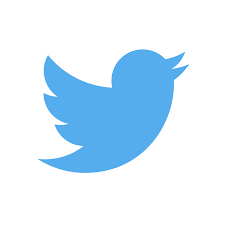 T 18 Tuits
56 RT
83 MG 
 18 publicaciones
1210 impresiones
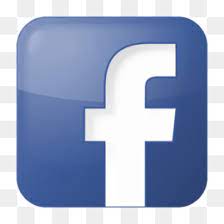 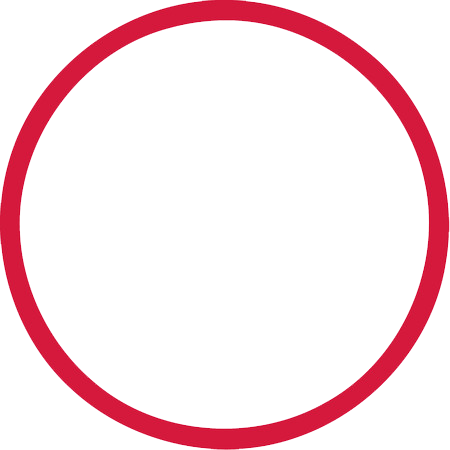 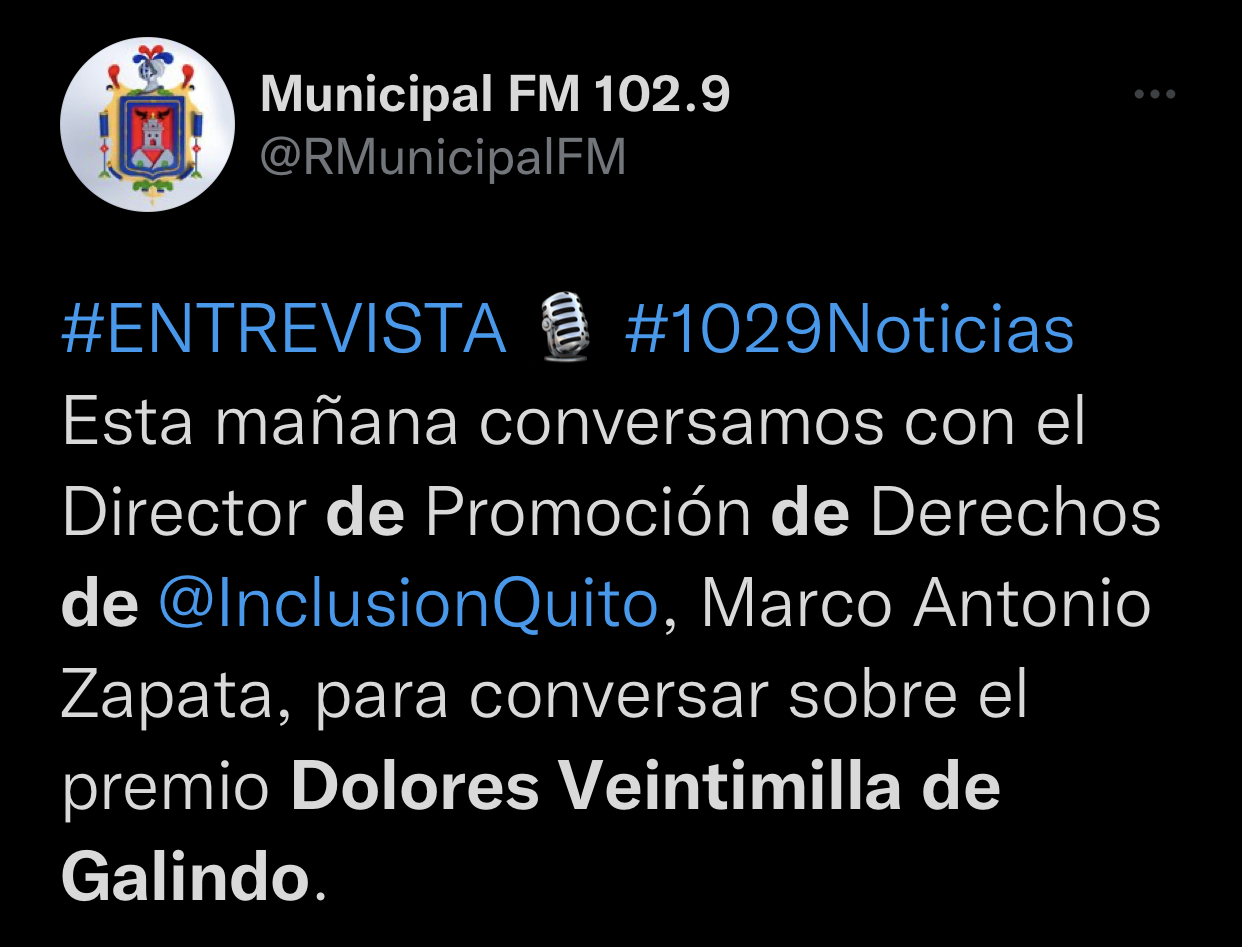 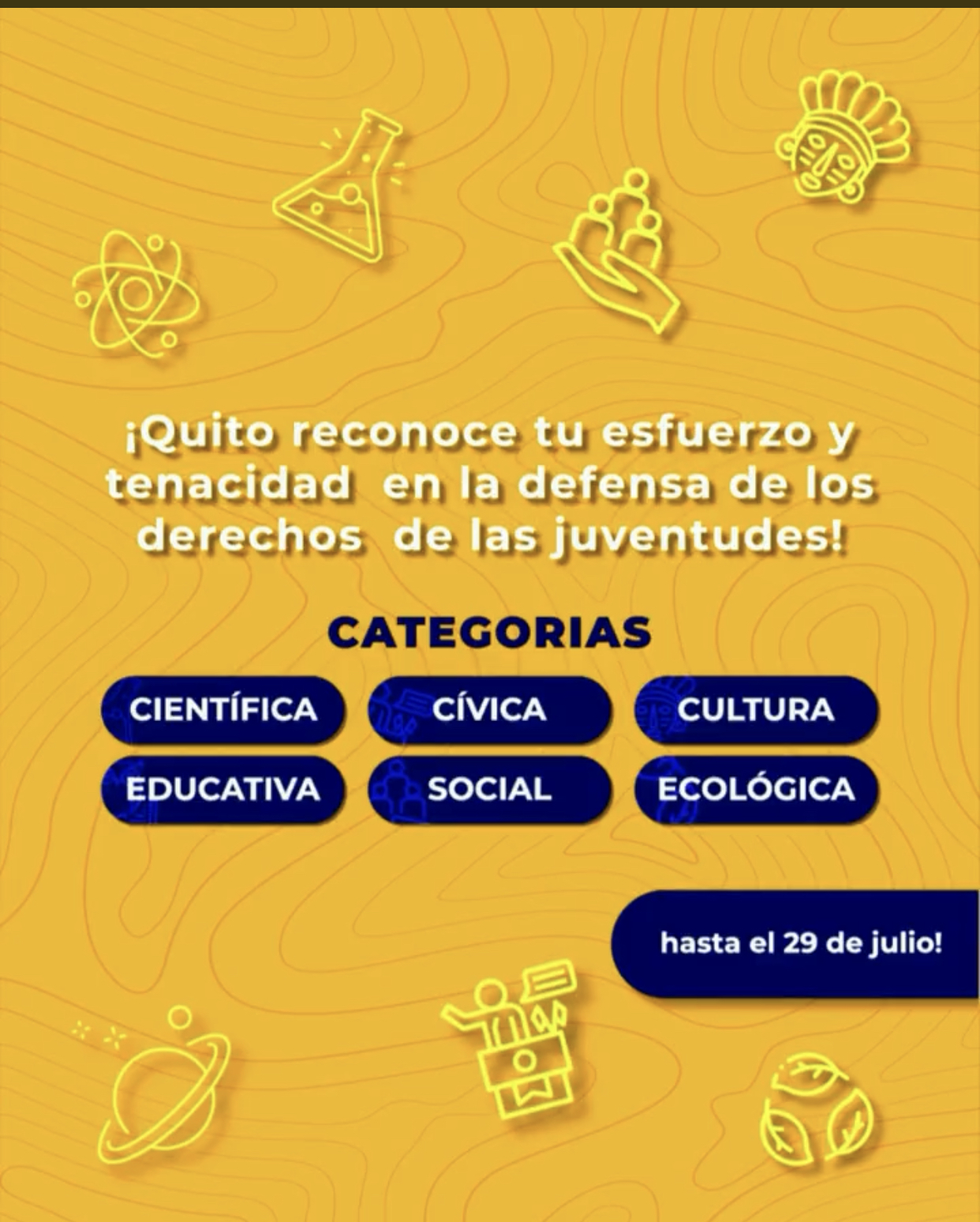 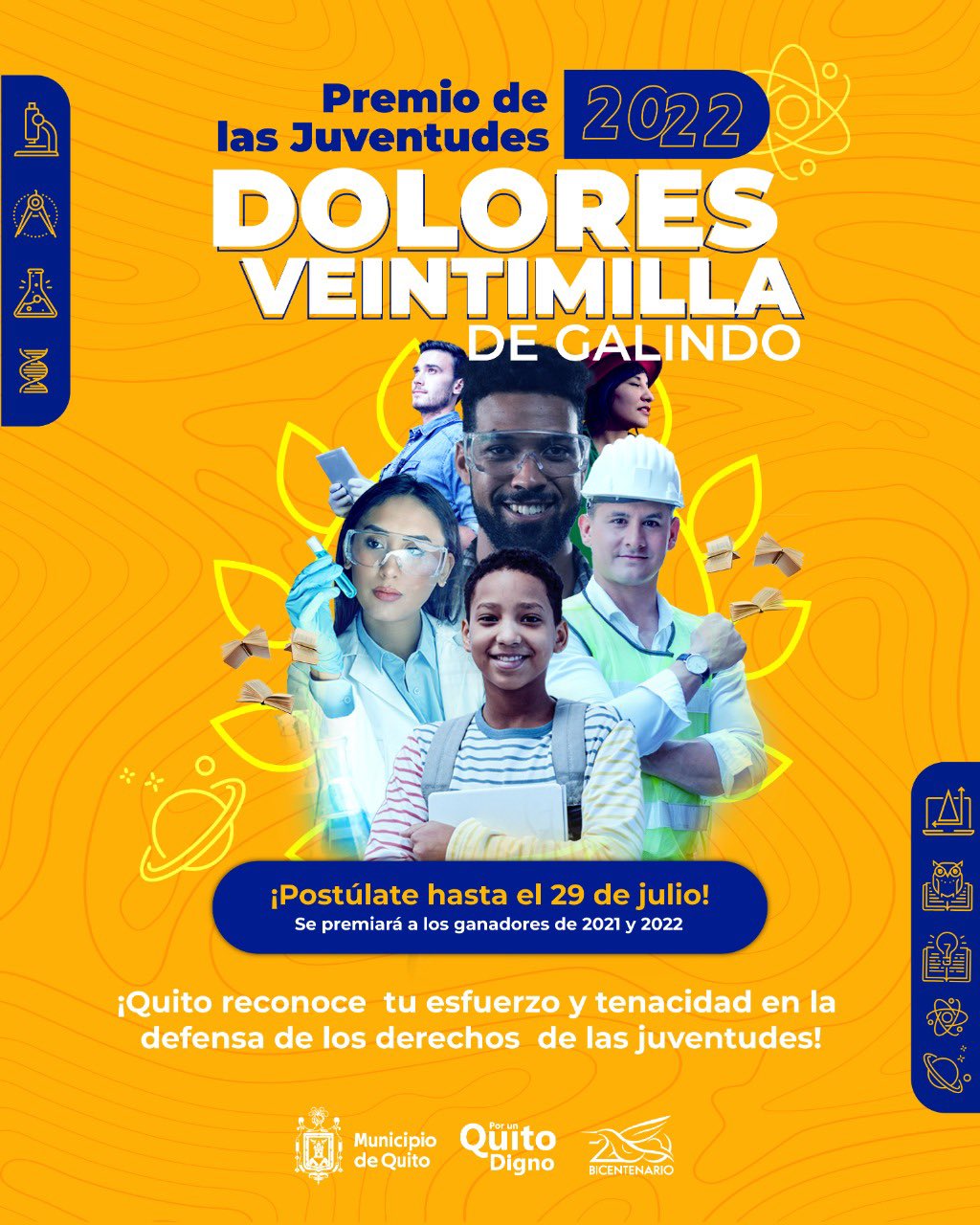 Cuñas Radiales
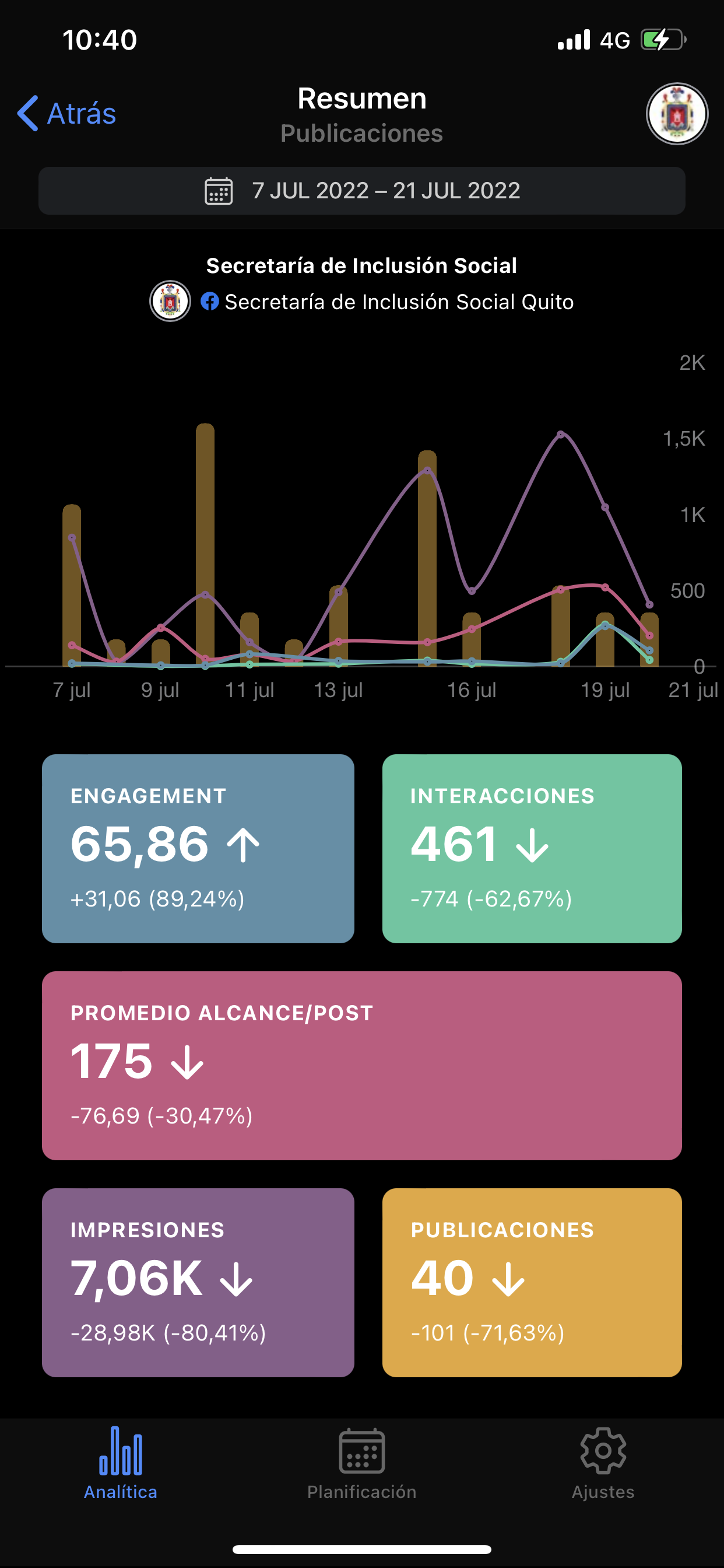 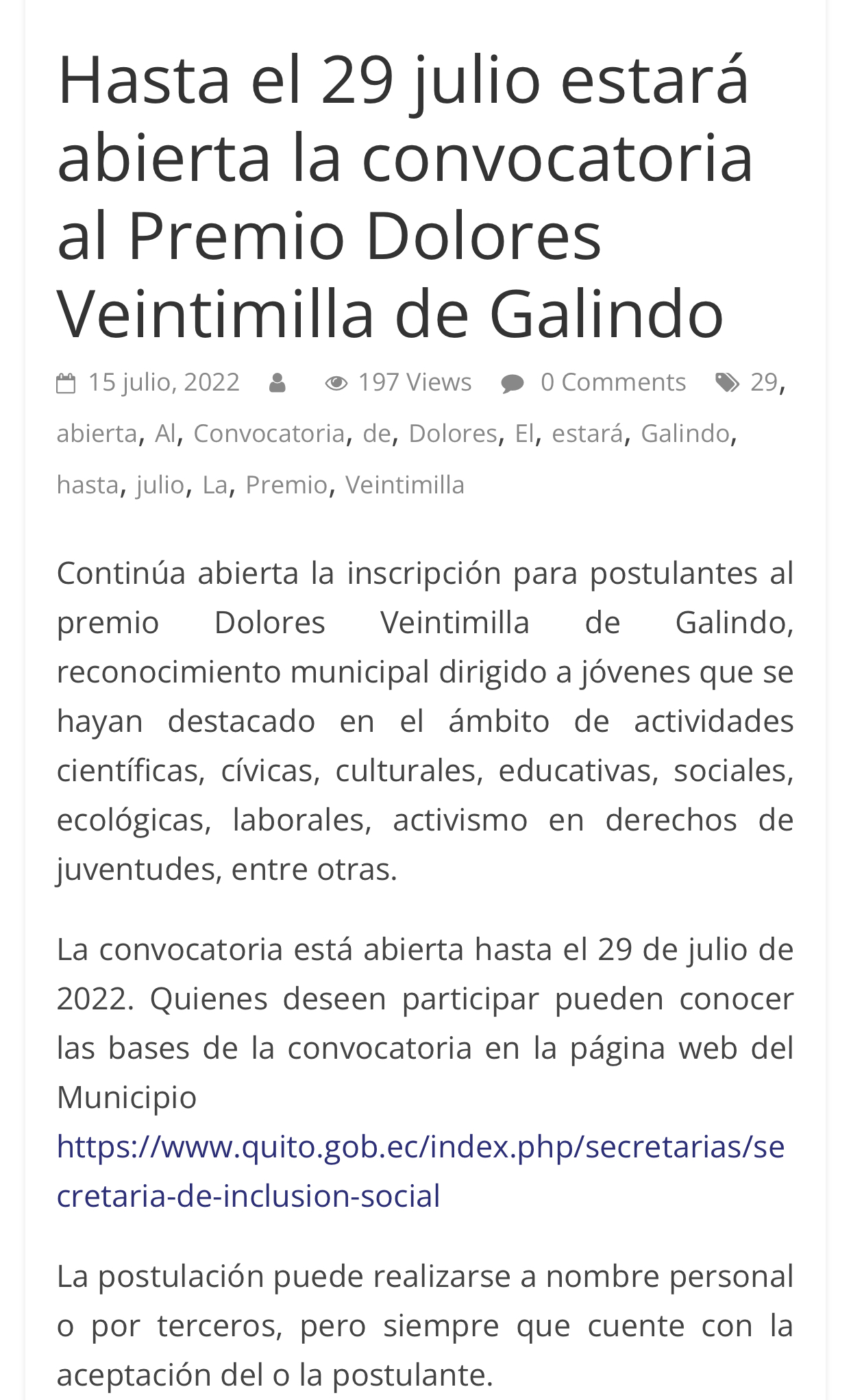 Correos Institucionales
120 Cuñas radiales al aire desde el 7 de julio
5300  Correos institucionales
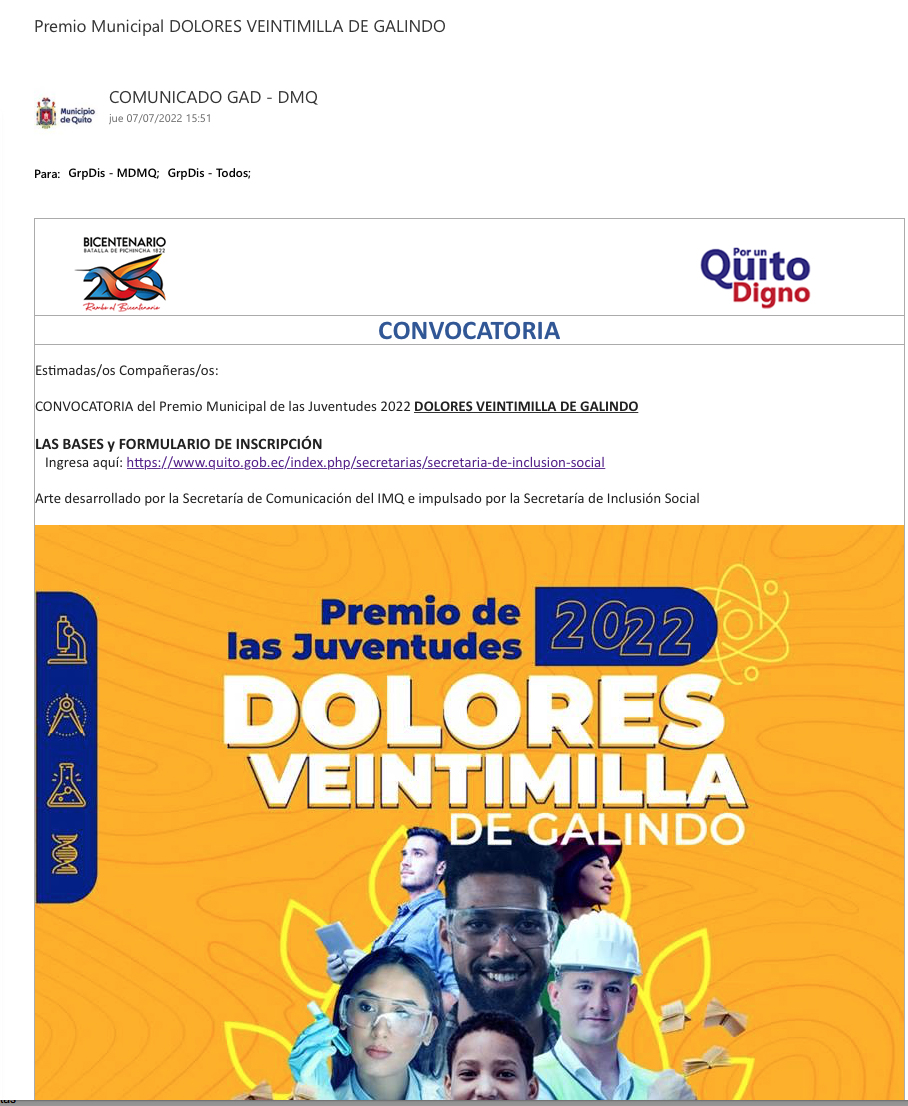 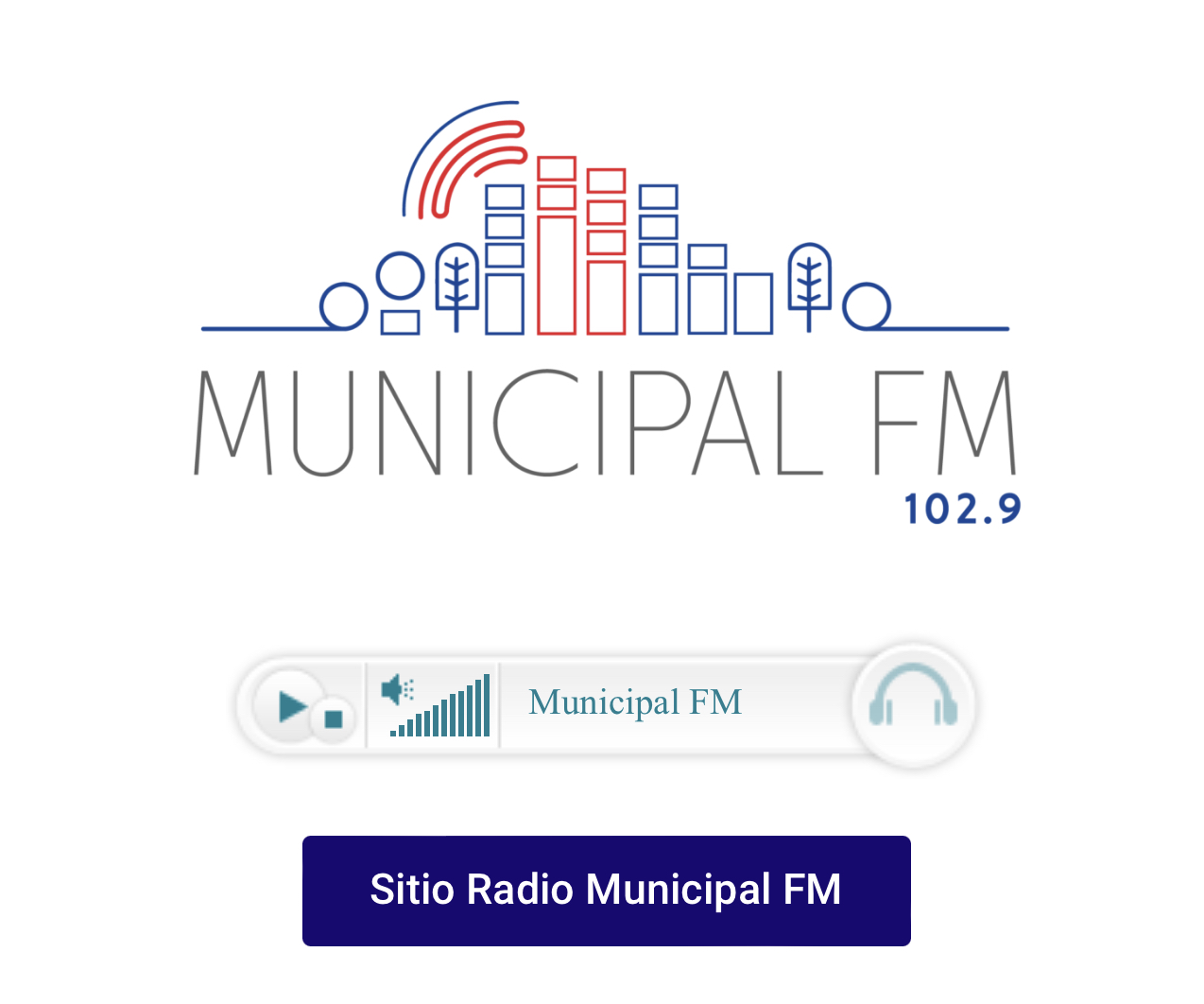 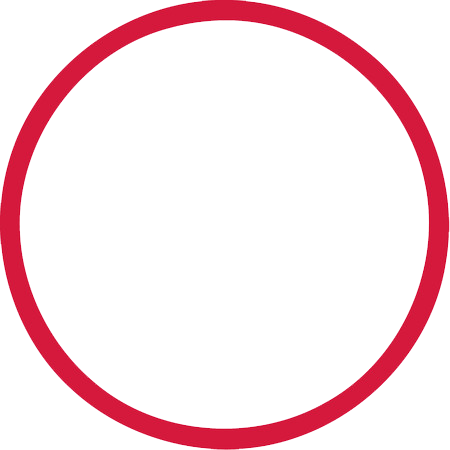 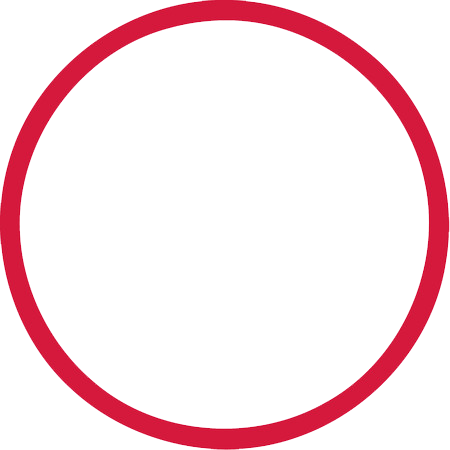 PROCESO DE POSTULACIÓN
RECEPCIÓN DE LA DOCUMENTACIÓN
PROCESO DE POSTULACIÓN
PROCESO DE EVALUACIÓN
PROCESO CALIFICACIÓN: COMISIÓN SIS
ORDEN DE PRELACIÓN DE LOS 4 MEJORES PUNTAJES